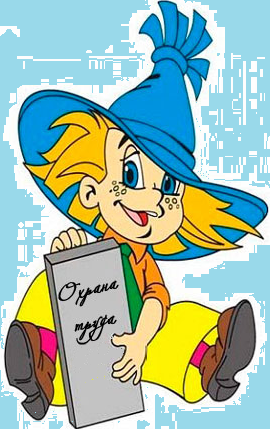 Тема: Охрана труда в вопросах и ответах
1) Вопрос: Обязан ли работодатель обеспечить разработку Программы проведения первичного инструктажа для каждой рабочей профессии или достаточно общей Программы проведения инструктажа для всех профессий? Ответ: Программа проведения первичного инструктажа по охране труда на рабочем месте должна быть разработана в соответствии с ГОСТ 12.0.004-90 «Организация обучения безопасности труда», Постановлением Минтруда России от 13 января 2003 года № 1/29 «Об утверждении порядка обучения по охране труда и проверки знаний требований охраны труда работников организаций».  Поскольку Программа проведения первичного инструктажа по охране труда на рабочем месте содержит сведения о технологическом процессе, оборудовании и производственной среде на конкретном рабочем месте работника, о средствах индивидуальной защиты, полагающихся именно конкретному работнику, о его профессиональных рисках и т. д., то Программы инструктажей должны быть разработаны отдельно для каждой рабочей профессии.
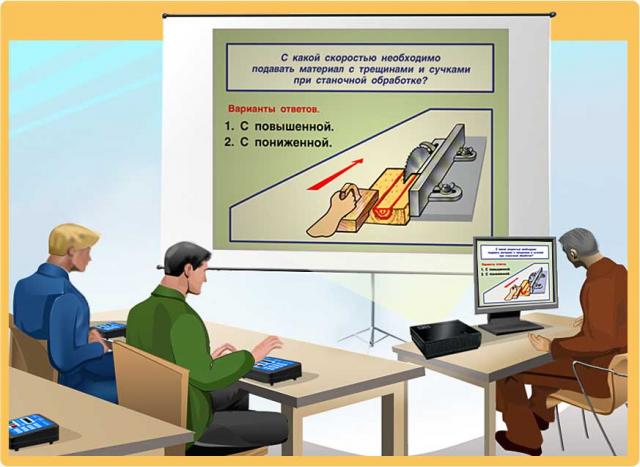 2) Вопрос: Должен ли работник расписываться непосредственнов Инструкции по охране труда?Ответ: Что касается росписи работника непосредственно в самой Инструкции по охране труда, действующее законодательство не регламентирует данный вопрос. Не освещен он также и в Методических рекомендациях по разработке инструкций по охране труда, утвержденной Минтрудом России  от 13 мая 2004 года, и в Методических рекомендациях по разработке государственных нормативных требований охраны труда, утвержденных постановлением Минтруда России от 17 декабря 2002 № 80. Вместе с тем, во избежание возможных дополнительных вопросов при расследовании несчастных случаев, а также при контрольно-надзорных проверках считается целесообразным подписание работниками каждой Инструкции по охране труда. Работника знакомят с Инструкциями по охране труда в процессе инструктажа и в подтверждение того, что инструктаж получен, работник также расписывается в Журнале регистрации инструктажей в специальной графе, напротив обозначения инструкции.
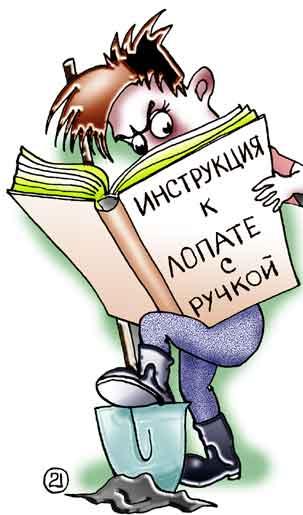 3) Вопрос: Обязан ли работодатель отстранить работника от выполнения работ, если тот не прошел обучение по охране труда?Ответ: Каждый работник и руководитель должны быть обучены в соответствии с постановлением Минтруда России и Минобразования России от 13 января 2003 года № 1/29 «Об утверждении Порядка обучения по охране труда и проверки знаний требований охраны труда работников организаций» и статьей 225 Трудового кодекса Российской Федерации. Обязанности работников в области охраны труда установлены статьей 214 ТК РФ. Они обязаны проходить обучение безопасным методам и приемам выполнения работ и оказанию первой помощи пострадавшим на производстве, инструктаж по охране труда, стажировку на рабочем месте, проверку знаний требований охраны труда. Работодатель должен проводить такое обучение работников, необходимые инструктажи (вводный, первичный на рабочем месте, повторный, внеплановый, целевой) и фиксировать проверку полученных знаний работников в журналах
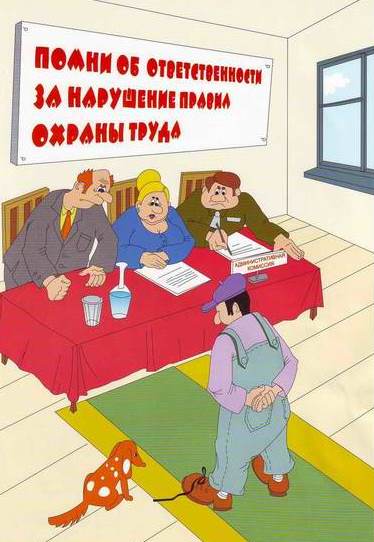 установленного образца по ГОСТ 12.0.004-90 «Система стандартов безопасности труда. Организация обучения безопасности труда. Общие положения».  Поэтому если работник не прошел обучение в области охраны труда, работодателю необходимо отстранить его от выполнения работ (абзац 2 часть 1 статья 76 ТК РФ) на период проведения обучения и проверки знаний по охране труда. Если работник уклоняется от повторной проверки, его можно отстранить на более длительный срок (например, на три месяца, так как обучение и проверка знаний в области охраны труда в организации проводятся в соответствии с графиком) либо провести индивидуальное обучение и проверку полученных знаний и при положительном результате допустить к работе.4) Вопрос: Если в организации журналы регистрации вводного и первичного инструктажей велись неправильно либо были утеряны, нужно ли проводить вводный и первичный инструктажи с работниками организации заново?Ответ: Вводный инструктаж по охране труда проводится при приеме работника на работу, первичный инструктаж и стажировка на рабочем месте - до начала самостоятельной работы.
Для тех сотрудников, которые уже работают, проводить вводный и первичный инструктажи в связи с утерей (неправильным ведением) журнала не имеет смысла.В данном случае возможно: 1) составить акт об утере журналов вводного и первичного инструктажей; 2) сделать в акте запись: «Специалисту по охране труда восстановить сведения о прохождении вводного инструктажа работников. Датой проведения инструктажей для данных работников считать дату поступления в организацию»;3) завести новые журналы проведения вводного инструктажа, первичного инструктажа, а также напомнить работникам вопросы инструктажей.Руководители подразделений, у которых должны вестись журналы проведения первичных, повторных, внеплановых и целевых инструктажей, должны завести такой журнал и своевременно проводить инструктажи  с записью в нем.
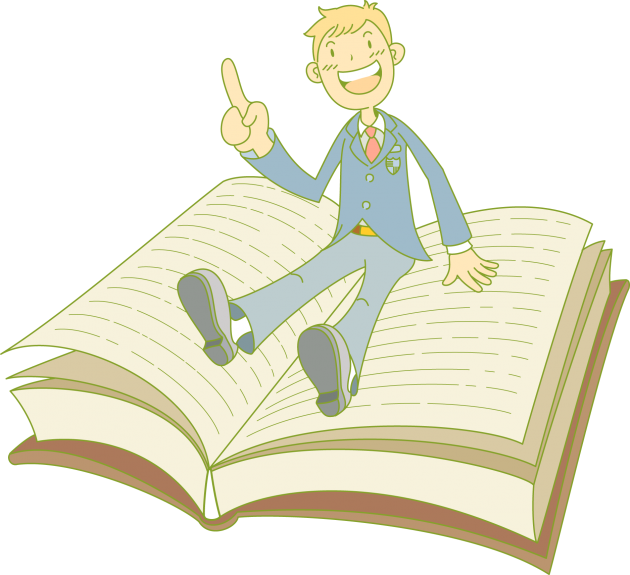 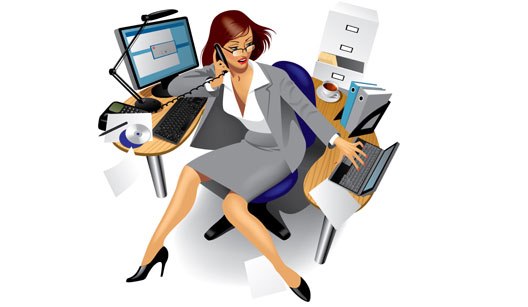 5) Вопрос: Какое количество совмещений профессий допускается законодателем? Есть ли какие-то ограничения? Ответ: Трудовое законодательство не устанавливает ограничений при установлении видов и объема дополнительной работы. Ни в законодательных, ни в иных нормативных правовых актах не говорится о невозможности совмещения трех, четырех профессий (должностей) и т. д. Если руководствоваться буквальным толкованием нормы права, работнику может быть поручено неограниченное количество дополнительной работы. Условия совмещения профессий (должностей) и оплата труда работников при совмещении профессий (должностей) регулируются статьями 60.2 и 151 Трудового кодекса Российской Федерации. Однако работодателю, поручая дополнительную работу, а работнику, принимая на себя соответствующие обязательства по ее выполнению, рекомендуется учитывать следующее: 1) Объем выполняемой работы должен быть разумным, то есть выполнимым, с учетом моральных и физических затрат работника.
2) Если работник не сможет справляться с обязанностями и по своей должности и по дополнительной работе, это приведет к негативным последствиям для обеих сторон. Работодатель не сможет получить эффект от производственной деятельности, а работник может быть привлечен к дисциплинарной ответственности за неисполнение или ненадлежащее исполнение возложенных на него трудовых обязанностей. Если основная работа не связана с вредными условиями труда, а дополнительная, напротив, связана, к труду работника должны применяться все льготы и компенсации, положенные в связи с исполнением обязанностей по выполняемой «вредной» работе. 3) Все работы (то есть и основная и дополнительные) должны производиться строго в рамках рабочего времени работника по основному месту работы, обусловленному трудовым договором.
6) ВопросУ одного из рабочих в организации после длительной болезни выявлены противопоказания для выполнения работы, обусловленной трудовым договором. Как действовать в этомслучае?ОтветПри выявлении в соответствии с медицинским заключением, выданным в порядке, установленном федеральными законами и иными нормативными правовыми актами РФ, противопоказаний для выполнения работы, обусловленной трудовым договором, работник должен быть отстранен от работы на основании абзаца 4 части 1 статьи 76 Трудового кодекса Российской Федерации. Получив от работника документ о наличии противопоказаний к выполнению работы, обусловленной трудовым договором, и необходимости перевода на другую работу, работодатель должен воспользоваться нормами статьи 73 ТК РФ и с письменного согласия работника перевести его на другую имеющуюся работу, не противопоказанную ему по состоянию здоровья.
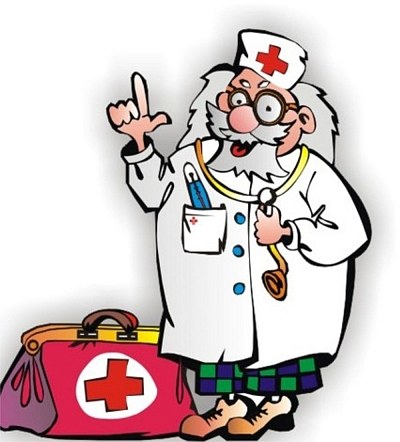 Если работник нуждается во временном переводе на другую работу на срок до четырех месяцев, но отказывается от перевода либо у работодателя отсутствует соответствующая работа, то работодатель обязан на весь указанный в медицинском заключении срок отстранить работника от работы с сохранением места работы (должности). В период такого отстранения заработная плата работнику не начисляется, за исключением случаев, предусмотренных ТК РФ, иными федеральными законами, коллективным договором, соглашениями, трудовым договором. Если же по медицинскому заключению работник нуждается во временном переводе на другую работу на срок более четырех месяцев или в постоянном переводе, то при его отказе от перевода либо отсутствии у работодателя соответствующей работы трудовой договор прекращается согласно пункта 8 части 1 статьи 77 ТК РФ.
7) Вопрос: Что должно быть в аптечке, предназначенной для оказания первой помощи работникам, пострадавшим на производстве?Ответ: Рекомендуется ознакомиться с приказом Минздравсоцразвития России от 05 марта 2011 № 169н «Об утверждении требований к комплектации изделиями медицинского назначения аптечек для оказания первой помощи работникам». Такие аптечки обязано иметь каждое предприятие, причем их комплектация входит в обязанность работодателя. Это предусмотрено статьей 223 Трудового кодекса Российской Федерации. Новые требования к комплектации аптечек вступили в силу с 01 января 2012 года. В составе аптечки - медицинские изделия и материалы, предназначенные для остановки кровотечения (жгут, бинты, стерильные салфетки, кровоостанавливающие пакеты, лейкопластырь). Кроме того, предусмотрено наличие устройства для искусственного дыхания (а также инструкции, как им пользоваться в критической ситуации). Перечислены также такие необходимые мелочи, как ножницы, булавки.
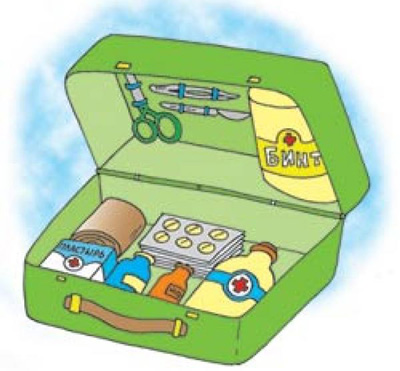 Самый необычный предмет, который обязательно входит в аптечку, - спасательное изотермическое двустороннее покрывало. Его расстилают серебристой стороной к телу, если пострадавшего нужно защитить от переохлаждения, и золотой стороной к телу для защиты от перегревания. Инструкция по его использованию уточняет, что лицо человека должно оставаться открытым. Важно, что в аптечку должны быть вложены краткие инструкции с пиктограммами (легко читаемыми картинками) по тому, как и чем оказывать первую помощь в разных случаях. Изучить приказ полезно не только сотрудникам, которые будут отвечать на предприятии за приобретение аптечки, но и обычным работникам. Никто не застрахован от того, чтобы оказаться рядом с пострадавшим. Несчастный случай, случайная травма или какое-то происшествие на работе не должны оставлять человека без элементарных средств первой помощи.В приказе кратко излагается, зачем нужен тот или иной предмет, как им пользоваться, чтобы помочь, а не навредить.
8) Вопрос: Выдается ли лечебно-профилактическоепитание, если работники заняты на работе, которая дает право на получение питания, менее половины рабочего дня? Ответ: Согласно статьи 222 Трудового кодекса РФ на работах с особо вредными условиями труда предоставляется бесплатно по установленным нормам лечебно-профилактическое питание. Нормы и условия бесплатного лечебно-профилактического питания устанавливаются в порядке, определяемом Правительством РФ, с учетом мнения Российской трехсторонней комиссии по регулированию социально-трудовых отношений. Приказом Минздравсоцразвития России от 16 февраля 2009 года № 46н утверждены Перечень производств, профессий и должностей, работа в которых дает право на бесплатное получение лечебно-профилактического питания в связи с особо вредными условиями труда, Рационы лечебно-профилактического питания, Нормы бесплатной выдачи витаминных препаратов, Правила бесплатной выдачи лечебно-профилактического питания.
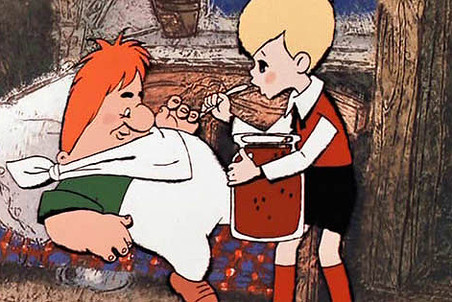 Пунктом 5 Правил определено, что лечебно-профилактическое питание выдается работникам в дни фактического выполнения ими работы при условии занятости на такой работе не менее половины рабочего дня. Если работники заняты на работе, которая дает право на получение лечебно-профилактического питания, менее половины рабочего дня, то оно не выдается. 9) Вопрос: Как в связи с вступлением в силу Федерального Закона «О специальной оценке условий труда» пересмотреть доплаты за вредность, установленные по результатам аттестациирабочих мест?Ответ: Частью 4 статьи 27 Федерального закона от 28 декабря 2013 года № 426-ФЗ «О специальной оценке условий труда» установлены переходные положения, которые защищают права работников, получавших по итогам ранее проведенной аттестации рабочих мест те или иные компенсации.
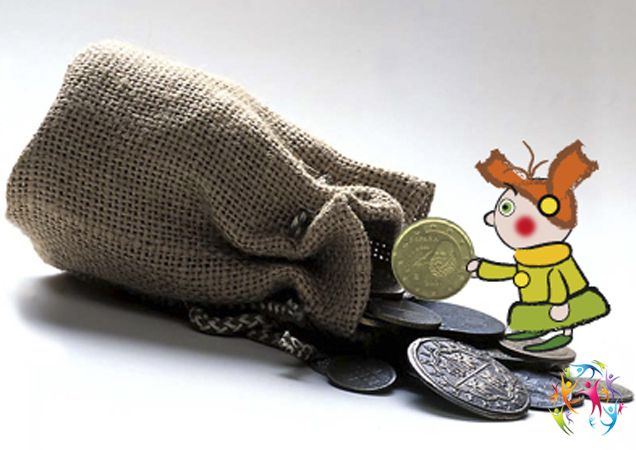 Так в случае, если до дня вступления в силу Закона в отношении рабочих мест была проведена аттестация рабочих мест по условиям труда, то для установления работникам предусмотренных Трудовым кодексом Российской Федерации гарантий и компенсаций используются результаты данной аттестации.Все компенсации сохраняются в полном объеме до проведения специальной оценки условий труда. Если работодатель хочет пересмотреть ранее установленные доплаты за вредность, он должен провести внеплановую специальную оценку условий труда, в ходе которой, возможно, на данном рабочем месте будут установлены такие условия труда, которые позволят работодателю прекратить предоставлять работнику ранее обязательные компенсации.
10) Вопрос: В каком размере работодатель обязан предоставить работнику компенсации согласно постановлению Правительства Российской Федерации  от 20 ноября 2008 года № 870, если работник проработал во вредных условиях труда от 1 до 12 дней; 2 месяца; 8 месяцев; 11 месяцев? Ответ: Трудовым законодательством Российской Федерации определено право работника на компенсации за работу во вредных и тяжелых условиях труда (статья 219 Трудового кодекса Российской Федерации). В указанной статье говорится, что условия и минимальные размеры компенсаций определяются Правительством Российской Федерации. Постановление Правительства РФ от 20 ноября 2008 года № 870 «Об установлении сокращенной продолжительности рабочего времени, ежегодного дополнительного оплачиваемого отпуска, повышенной оплаты труда работникам, занятым на тяжелых работах, работах с вредными и (или) опасными и иными особыми условиями труда» является основным документом, регламентирующим минимальные размеры компенсаций работникам за работу во вредных и (или) тяжелых условиях труда по результатам аттестации рабочих мест:
- сокращенная продолжительность рабочего времени - не более 36 часов в неделю в соответствии со статьей 92 ТК РФ; - ежегодный дополнительный оплачиваемый отпуск - не менее 7 календарных дней; - повышение оплаты труда - не менее 4 процентов тарифной ставки (оклада). В настоящее время работодатель обязаны предоставить всем работникам, указанным в вопросе: 1) сокращенную продолжительность рабочего времени - не более 36 часов в неделю (если работник работал один день - не более 6 или 7,2 часов в день при 6-ти или 5-ти дневной рабочей неделе соответственно); 2) повышение оплаты труда - не менее 4 процентов тарифной ставки (оклада). Расчет ведется также за отработанное время; 3) ежегодный дополнительный оплачиваемый отпуск - не менее 7 календарных дней. Статья 121 ТК РФ регламентирует следующее: «В стаж работы, дающий право на ежегодные дополнительные оплачиваемые отпуска за работу с вредными и (или) опасными условиями труда, включается только фактически отработанное в соответствующих условиях время».
Право на отпуск (в том числе и дополнительный) возникает у сотрудника в каждом рабочем году. Рабочий год - это период, состоящий из 12 календарных месяцев, в течение которого работник фактически выполнял свои трудовые функции либо за ним сохранялось место работы в соответствии с трудовым законодательством (статья 121 Трудового кодекса Российской Федерации). Согласно статье 121 Трудового кодекса Российской Федерации, в стаж для отпуска входит и сам отпуск. А его продолжительность составляет почти месяц - 28 дней. Таким образом, полная компенсация выплачивается сотруднику, который проработал в организации 12 месяцев с учетом месяца отпуска. Т.е. здесь придется для каждого из работников сделать соответствующий расчет. От одного до 12 дней - дополнительный отпуск не положен 2 месяца - 2 х7/12= 1 день 8 месяцев - 8 х7/12= 5 дней 11 месяцев - 11 х 7/12= 6,42 дней. Принимаем 7 дней.
Спасибо за внимание!